NextProf Science 2016Foundation Funding to Support Faculty Research
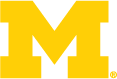 Prepared by:
University of Michigan
Office of University Development -Foundation Relations
1
Maureen S. Martin			Allison McElroy
Executive Director			Associate Director
martinms@umich.edu		mcelroy@umich.edu
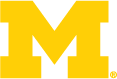 Overview
Foundation basics

What do they fund?

Top science funders

Engaging with foundations
2
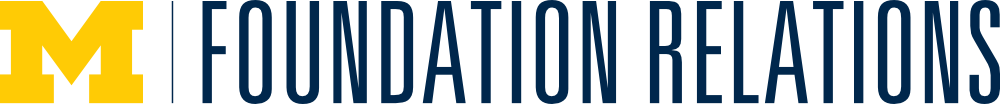 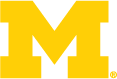 The Basics: What is a foundation?
A private charity established to make grants that meet a mission created in its chartering

There are 87,142 foundations in the U.S. (as of 2013)

Foundations granted more than $55 billion in 2013

The top 25 foundations (.03%) gave 23.5% of all funding nationally
3
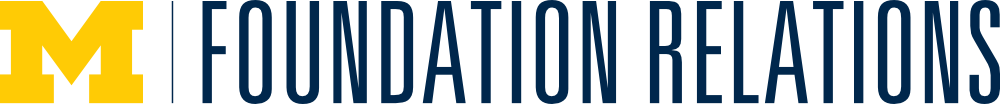 Who leads?
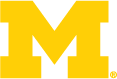 Bill & Melinda Gates Foundation – Seattle, WA
	Assets: $41 Billion, Annual giving: $3.3 Billion

Wellcome Trust* – London, England
	Assets: $26 Billion, Annual giving: $1.2 Billion
	* historically funded only within UK; starting to make grants in the US

Ford Foundation – New York, NY
	Assets: $12.2 Billion, Annual giving: $560 Million

Robert Wood Johnson Foundation – Princeton, NJ
	Assets: $10.1 Billion, Annual giving: $337 Million

W.K. Kellogg Foundation – Battle Creek, MI
	Assets: $8.6 Billion, Annual giving: $294 Million

William & Flora Hewlett Foundation – Menlo Park, CA
	Assets: $8.6 Billion, Annual giving: $240 Million
4
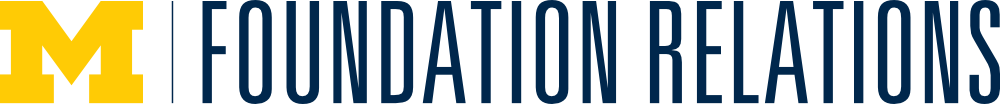 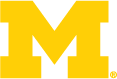 Types of Foundationsand how universities engage with them
Operating
Community
Corporate
Behave like Individual Donors; usually managed by  Major Gift Officers
Industry support; usually managed by Corporate Relations staff
Usually managed by Foundation Relations staff
5
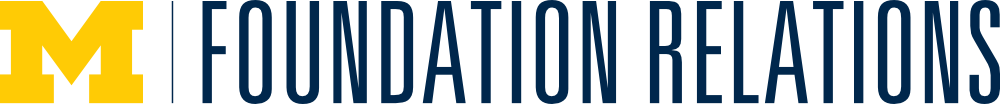 [Speaker Notes: There are three legal distinctions:  community, private, and operating. Within private foundations, there are family foundations, corporate foundations, and professional foundations. Support for faculty work generally comes from professional foundations, and occasionally from industry via corporate foundations.  Universities will have staff – either central or school/department-based – to help manage engagement with these foundations.]
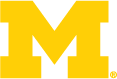 What do Foundations Fund?
6
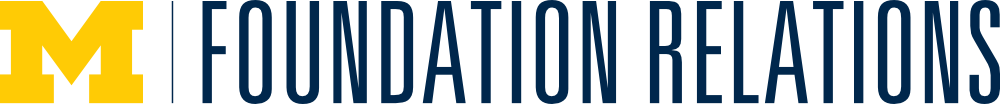 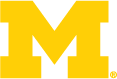 Foundations are niche science funders
What They Like                         What They Don’t Like
Establishing or operating “centers”

Student support*

Market-driven solutions

Publishing as the outcome


*Other than students engaged in the work
Their own goals

Innovation and risk

Evidence of young investigator promise

Bold, active language

Creative or leading edge science

Applied research
7
While these are massive generalizations, they hold with most foundations.
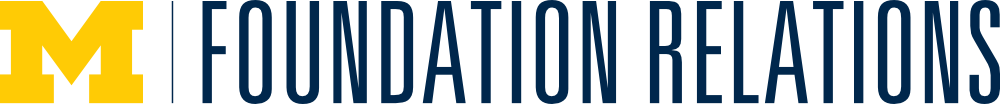 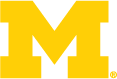 Funding to Top Public Universities
8
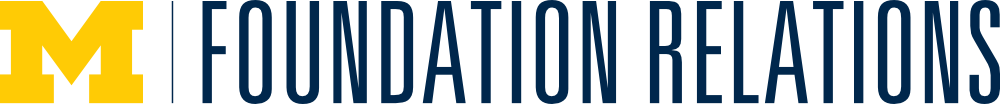 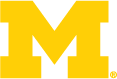 What Foundation Funding Offers
Support for junior faculty in launching their careers

Prestige – junior and senior faculty awards: Keck, Sloan, Packard

Support “out-of-the-box” ideas and high-risk, high-return projects

Pilot or proof-of-concept funding 

Focus attention on a particular problem or disease (Cancer Society)
9
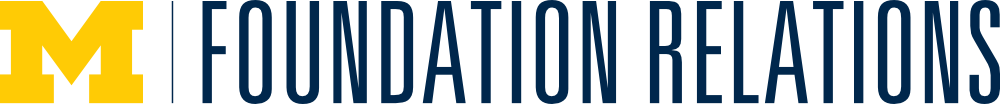 How are foundations different?
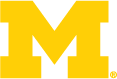 Some are not peer-reviewed
But program officers can be highly knowledgeable about program areas
Exceptions can include foundations that fund research
Strong focus on outcomes and impacts in their focus areas
Does this help solve a problem of interest to the foundation? 
How does it contribute?  What will be different?
Focus on risky science
Does the investigator show passion and promise?
Does their research stand out from the crowd; have new approaches?
Often a focus on underserved populations
Gates: “all people have the chance to live a healthy and productive life.”
Kresge: “expand opportunities for low-income people”

One-Time Funding – Pilot or launch (1-3 years), not sustainable funding.
10
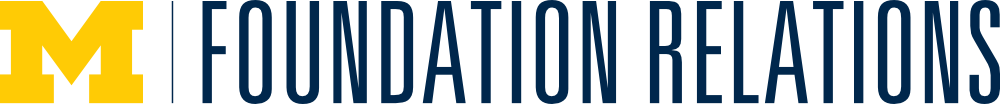 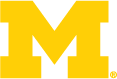 Why Foundations Support Science
Push the envelope of science; bridge innovative ideas into NIH and NSF; want to be where no one else is.

Some think federal funding system of review is broken or isn’t paying enough attention to their area(s) of interest.

Think private philanthropy can have quicker impact on the world’s problems (Gates)

Focus attention on a particular problem or disease (Cancer Society)
11
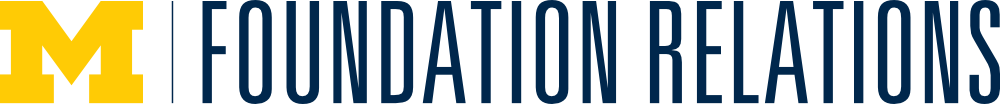 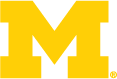 Associations as funders
Organized based on a specific affinity: disease, field of study, profession
American Heart Association
March of Dimes Birth Defect Foundation
Brain and Behavior Research Foundation
Human Frontier Science Program
Society for Developmental Biology

Focus is on research

Most funding proposals are  peer-reviewed
12
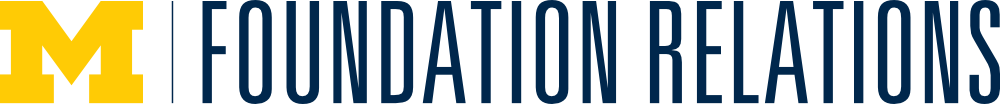 [Speaker Notes: Many private foundations have an affinity to a specific disease or field of study/profession, and only provide funding in those areas.  More funding tends to support direct research vs. applied research/community engagement.  Most ARE peer reviewed.]
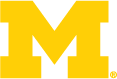 Top Science Funders
13
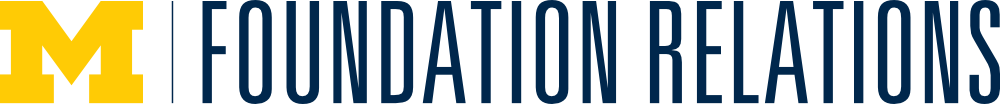 [Speaker Notes: Many private foundations have an affinity to a specific disease or field of study/profession, and only provide funding in those areas.  More funding tends to support direct research vs. applied research/community engagement.  Most ARE peer reviewed.]
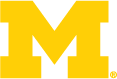 Early Career Funding Opportunities
Alfred P. Sloan Foundation – Sloan Research Fellows
Beckman Foundation – Young Investigator; Beckman Postdoc Fellows
Brain and Behavior Research Foundation – Young Investigator Grant
Burroughs Wellcome Fund – Career Awards: Scientific Interface
Damon Runyon Cancer Research Foundation – Damon Runyon Fellowships
David and Lucile Packard Foundation – Packard Fellowships
Howard Hughes Medical Institute – Early Career Scientist
Human Frontier Science Program – Young Investigator Research Grants
Paul G. Allen Foundation – Distinguished Investigators 
Simons Foundation – Origins of Life Postdoc Fellowships
14
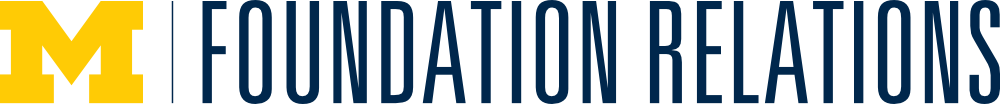 [Speaker Notes: Some of these specifically have early career  awards]
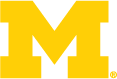 Other Prestigious Awards:
Gates Foundation – Grand Challenges Exploration
Hartwell Foundation – Biomedical Research Awards
Keck Foundation – Medical, Science & Engineering Research Awards
Sidney Kimmel – Kimmel Scholars Program (biomed & cancer)
Moore Foundation – Advancing basic science
Other top funders:
American Cancer Society
American Chemical Society
American Heart Association
March of Dimes Foundation
Pardee Foundation, Elsa U.
Whitehall Foundation
15
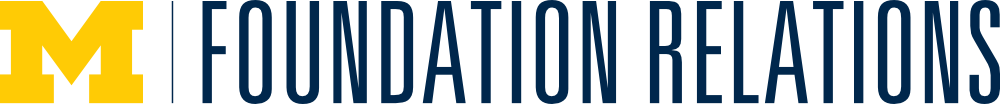 Engaging with Foundations
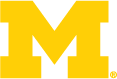 Universities have staff members who are experienced with the process of engaging with professional foundations.  These staff – Foundation Relations or Corporate & Foundation Relations -  can assist with:

1:1 advisory meetings with faculty members

Targeted prospecting of potential funders

Strategic analysis of past and likely performance in prestigious competitions

Connecting faculty with foundation program officers 

Facilitating proposal development and submission process

Articulate proposal content in terms of foundation language. (i.e. write for an educated lay audience with clearly  articulated outcomes).

NOTE: some awards may be limited submission opportunities that need to be coordinated by Foundation Relations staff members.
16
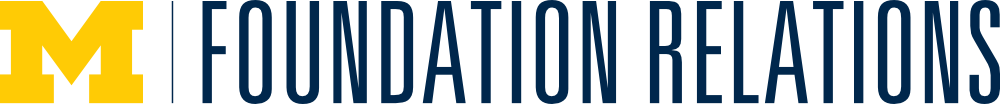 Additional Resources
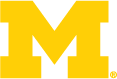 At your home institution:

Office of Research – May provide information on submission processes, including limited submissions,  as well as additional son-campus resources

Library Services – May provide resources, strategies, and information on grant-seeking, including finding funders, proposal writing, university processes, and access to subscription-based online resources.


Online:

The Foundation Center: A comprehensive information source for U.S.-based foundations. searchable archives, Foundation Finder, Philanthropy Search Engine for the web (Sector Search), a virtual classroom with online tutorials for proposal writing, budgeting and more.

Foundation Directory Online: This tool is best used for prospecting the grantmakers most likely to fund your project(s). It includes grantmaker information and funding history -- NOT specific funding opportunities.
17
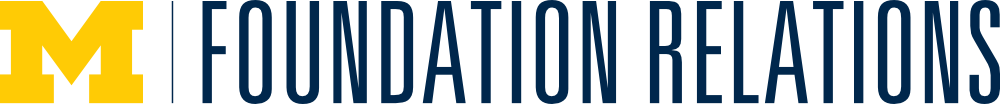 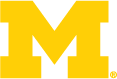 For additional information:
Maureen Martin
Executive Director
Foundation Relations & Program Initiatives
University of Michigan
martinms@umich.edu

Allison McElroy
Associate Director
Foundation Relations
University of Michigan
mcelroya@umich.edu
18
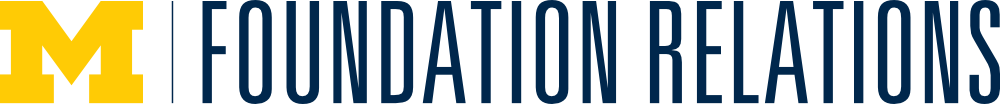